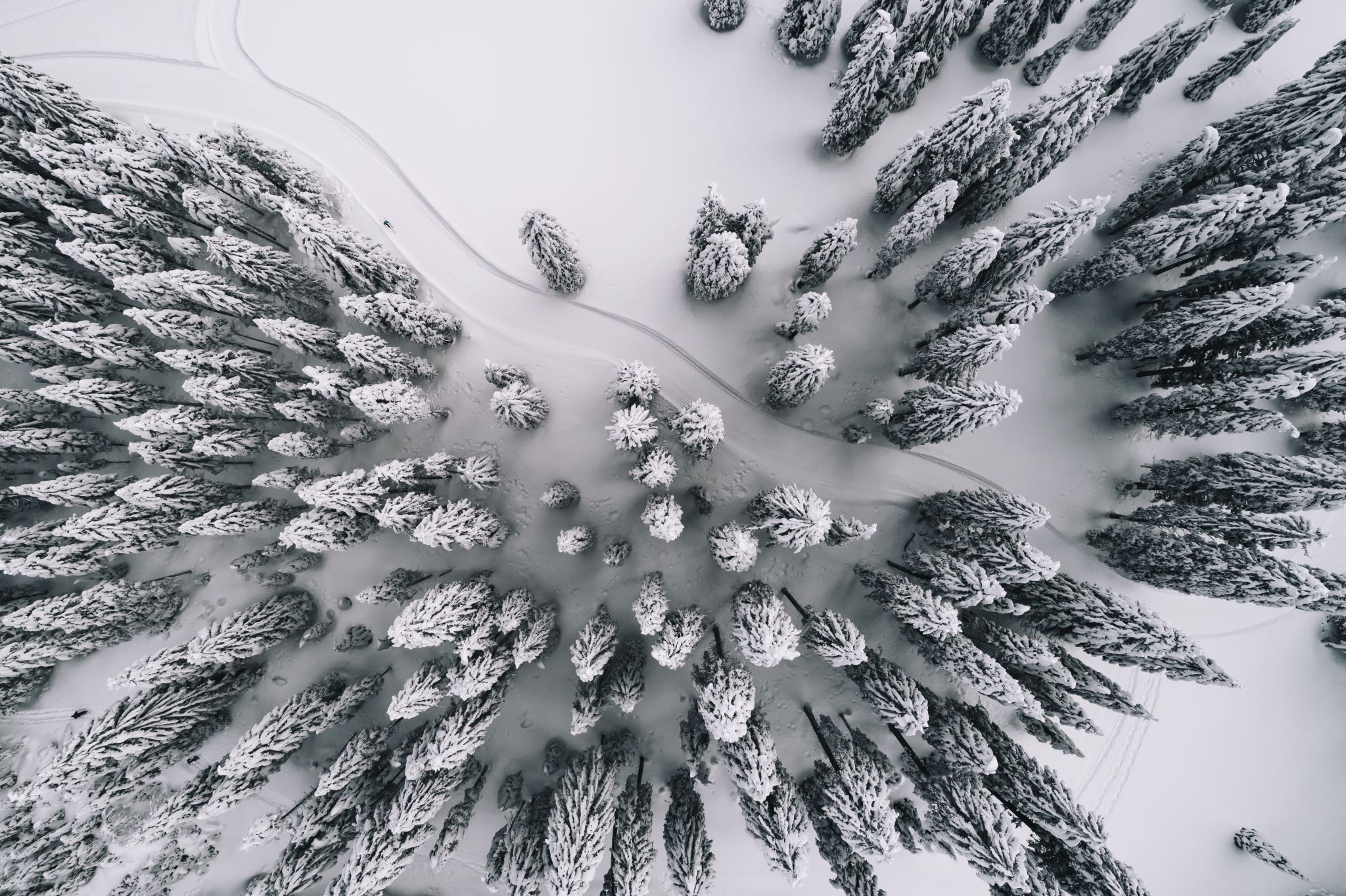 Kenora Nordic and Biathlon Club
Light the Trails project at Mount Evergreen 
2022-23
KNBC Light the Trails ProjectBackground
Estimated  KNBC Portion  $175,000
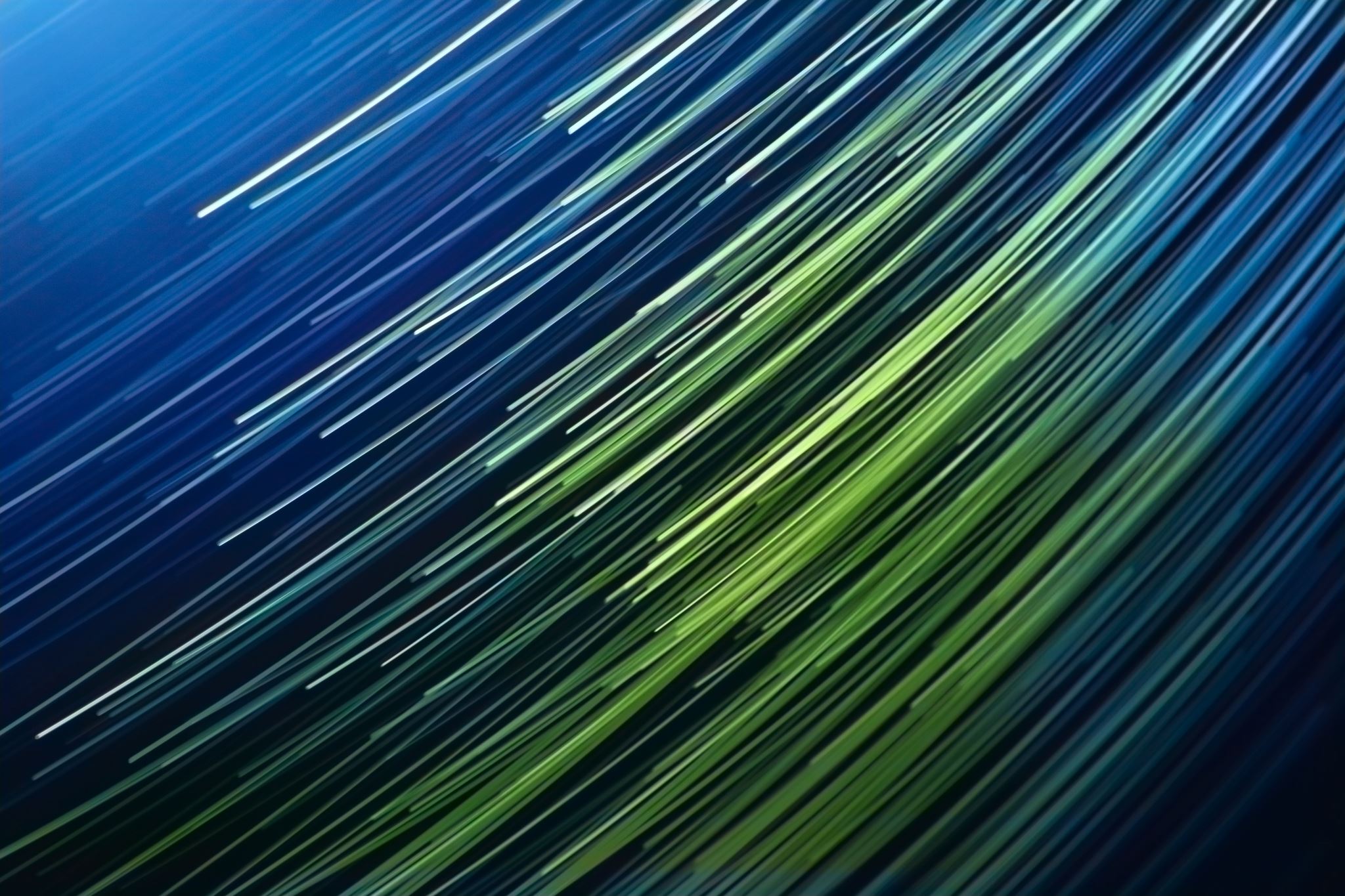 Fundraising Targets $175,000
Amount raised to date$52,755
KNBC Light the trails  Project-Timing
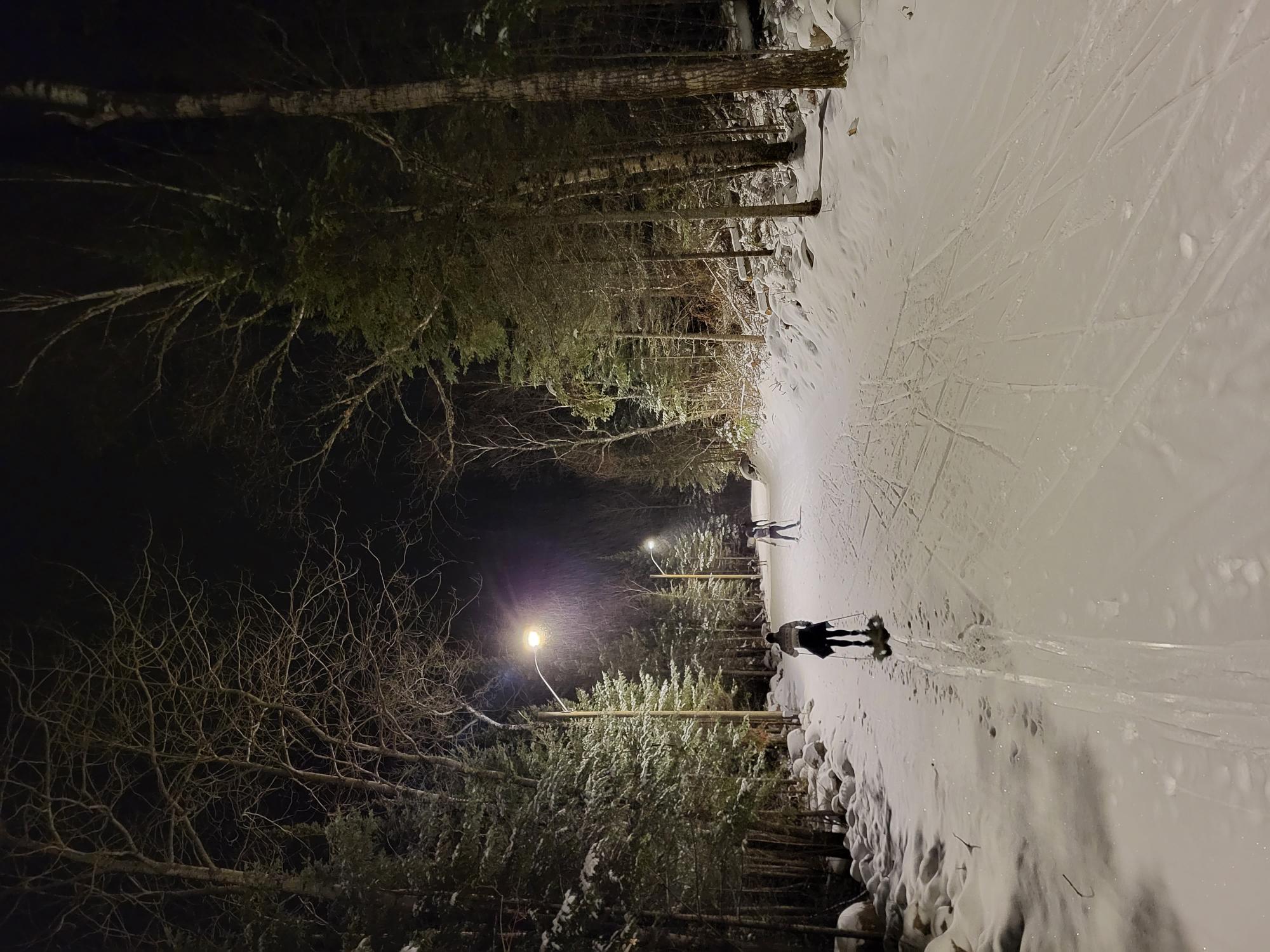 Phase one completed!
We have produced almost daylight conditions on over 3k of trails for the 2022-2023 ski season.
By 2023-2024 season we will have 6km of lit trails allowing night racing and training for athletes and a much safer and welcoming trail system for recreational skiers.
Phase one lighting
Changing the game for coaches
What do we need from CCSAM?